Public Relations
Semester 1 Lesson 8
a.a. 2023-2024
Lettorato III°
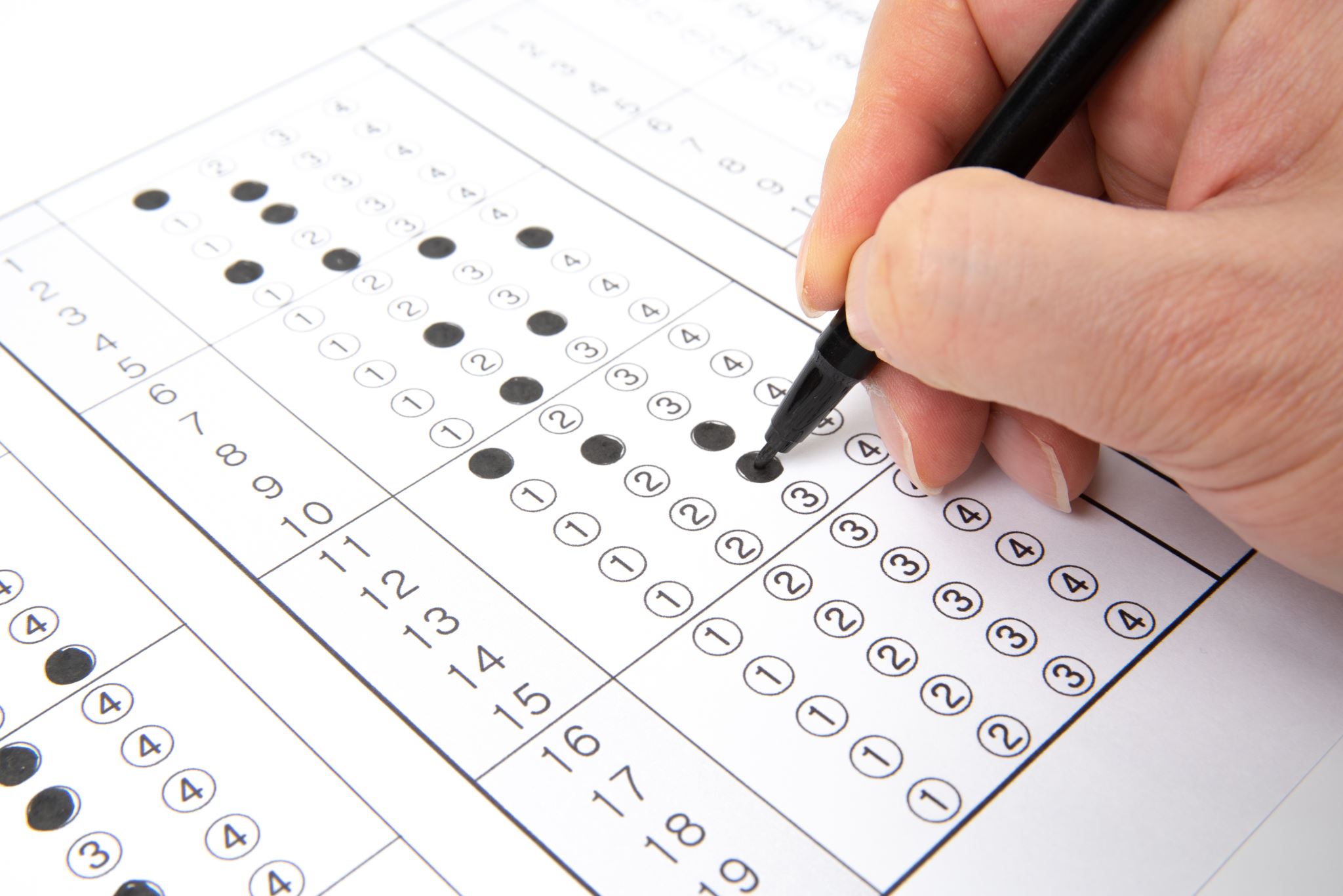 Homework discussion
Crisis communication plan examples
Course objectives
Examine and study the profession of Public Relations and the modern- day channels of communication in order to execute a PR plan.
Examples
Most famous: Tylenol 
Before the crisis, Tylenol was the most successful over-the-counter product in the United States with over one hundred million users. Tylenol was responsible for 19 percent of Johnson & Johnson's corporate profits during the first 3 quarters of 1982. Tylenol accounted for 13 percent of Johnson & Johnson's year-to-year sales growth and 33 percent of the company's year-to-year profit growth. Tylenol was the absolute leader in the painkiller field accounting for a 37 percent market share, outselling the next four leading painkillers combined, including Anacin, Bayer, Bufferin, and Excedrin. Had Tylenol been a corporate entity unto itself, profits would have placed it in the top half of the Fortune 500 (Berge, 1998)
During the fall of 1982, for reasons not known, a malevolent person or persons, presumably unknown, replaced Tylenol Extra-Strength capsules with cyanide-laced capsules, resealed the packages, and deposited them on the shelves of at least a half-dozen or so pharmacies, and food stores in the Chicago area. The poison capsules were purchased, and seven unsuspecting people died a horrible death. Johnson & Johnson, parent company of McNeil Consumer Products Company which makes Tylenol, suddenly, and with no warning, had to explain to the world why its trusted product was suddenly killing people (Berge, 1998).

https://www.ou.edu/deptcomm/dodjcc/groups/02C2/Johnson%20&%20Johnson.htm
Rewrite
Most famous successful crisis communication example: Tylenol

the absolute leader in the painkiller field accounting for a 37 percent market share, outselling the next four leading painkillers combined, including Anacin, Bayer, Bufferin, and Excedrin
Fall of 1982 - person replaced Tylenol Extra-Strength capsules with cyanide-laced capsules, resealed the packages, and deposited them on the shelves
7 deaths
Johnson & Johnson, the parent company, had to explain what was happening to its trusted product
Response
Johnson & Johnson chairman, James Burke, reacted to the negative media coverage by forming a seven-member strategy team. The team's strategy guidance from Burke was first, "How do we protect the people?" and second "How do we save this product?" The company's first actions were to immediately alerted consumers across the nation, via the media, not to consume any type of Tylenol product. They told consumers not to resume using the product until the extent of the tampering could be determined. Johnson & Johnson, along with stopping the production and advertising of Tylenol, withdraw all Tylenol capsules from the store shelves in Chicago and the surrounding area. After finding 2 more contaminated bottles Tylenol realized the vulnerability of the product and ordered a national withdraw of every capsule (Broom, 1994).By withdrawing all Tylenol, even though there was little chance of discovering more cyanide laced tablets; Johnson & Johnson showed that they were not willing to take a risk with the public's safety, even if it cost the company millions of dollars. The end result was the public viewing Tylenol as the unfortunate victim of a malicious crime (Broom, 1994).
https://www.ou.edu/deptcomm/dodjcc/groups/02C2/Johnson%20&%20Johnson.htm
Rewrite response
Johnson chairman responded by forming 7 member strategy team
How do we protect the people? / How do we save the product?
Alert consumers nationwide via the media not to consume any Tylenol product
Took all Tylenol products off the shelf in the whole US *


*This showed the public that they were not willing to risk people’s at any cost and therefore resulting in the pubic viewing them as an unfortunate victim
Using the media (1-800 number)
Developing a new tamper proof cap
Helping the families financially and emotionally
Forgiveness, Sympathy, Remediation and rectification

Today Johnson & Johnson has completely recovered its market share lost during the crisis. The organization was able to reestablish the Tylenol brand name as one to the must trusted over-the-counter consumer products in American. Johnson & Johnson's handing of the Tylenol crisis is clearly the example other companies should follow if the find themselves on the brink of losing everything.
The strategy
Types of issues
Communication theoriesAll case studies were grouped under one of Coombs' four crisis types: faux pas, terrorism, accidents, or transgressions (Coombs, 1995). A faux pas is an unintentional action that an external agent tries to transform into a crisis. Accidents are unintentional and happen during the course of normal organizational operations. Transgressions are intentional actions taken by an organization that knowingly place publics at risk or harm. Terrorism refers to intentional actions taken by external actors designed to harm the organization directly or indirectly (Coombs, 1995, p. 456-457).
Murphy’s Law"Anything that can go wrong will go wrong."
Bad example
Industrial Disaster Crisis Management Example: Bhopal Gas Leak
In 1984, a toxic gas leak from a Union Carbide India pesticide plant in Bhopal, India killed up to 30,000 people from immediate and long-term effects (according to estimates) and injured about 575,000. The accident is one of the world’s worst industrial disasters. 
The leak was caused by the introduction of water into a chemical tank, which resulted in a heat-generating, runaway reaction. Several inquiries found evidence of company negligence, but an internal analysis blamed employee sabotage. 
Researchers have written extensively about the accident, and some of the lessons cited are universally helpful in crisis management, including the following:
Rehearse Emergency Procedures: The plant did not have an emergency plan, and plant operators did not know how to handle an emergency. No effective public warning system or public education about the risks were in place. 
Prioritize Crisis Readiness: The company reduced training and staffing at the plant to save costs. Supplies of gas masks were inadequate, and several plant safety mechanisms were either deactivated or faulty. Additionally, several experts found that there weren’t enough operators for the unit to function safely. On the night of the accident, the supervisor delayed investigating an initial small leak until after a crew break, rather than being proactive.
Bhopal Gas Leak continued
Share Information: A U.S. Union Carbide plant found earlier in the year that a runaway reaction in the chemical tank could happen, but they didn’t communicate it to the India plant. When the leak occurred, plant staff did not inform senior managers or local authorities. Most of the information on the chemical involved, including how to treat exposure, was proprietary and was not disclosed. So, public health authorities and hospitals in Bhopal did not know immediately what victims had been exposed to (and therefore couldn’t provide the best antidotes).   


For in-depth case studies on the Bhopal accident, see Union Carbide Corp.’s site dedicated to the tragedy, as well as “An Analysis of the Bhopal Accident” and “The Bhopal Disaster and Its Aftermath.”

https://www.smartsheet.com/content/crisis-management-examples
Plan B – Crisis control plan
Have a plan – be prepared. 
Be honest.
Empathy.
Walk in someone else’s shoes.
Act quickly, but make sure the spokesperson is ready.
Monitor the media.
Listen to advice.
Do not blame, hide or answer “no comment”.
Apologize and admit mistakes were made.
Vow to do better.
Social media and your online reputation
Evaluate the issue at hand.
Decide if it merits a response.
Answer in a timely fashion (sooner than later).
Take care of your target audiences first.
Show that you are empathetic and that you are taking action.
Re-work your content to include positivity and avoid being searched for something that did not work well.
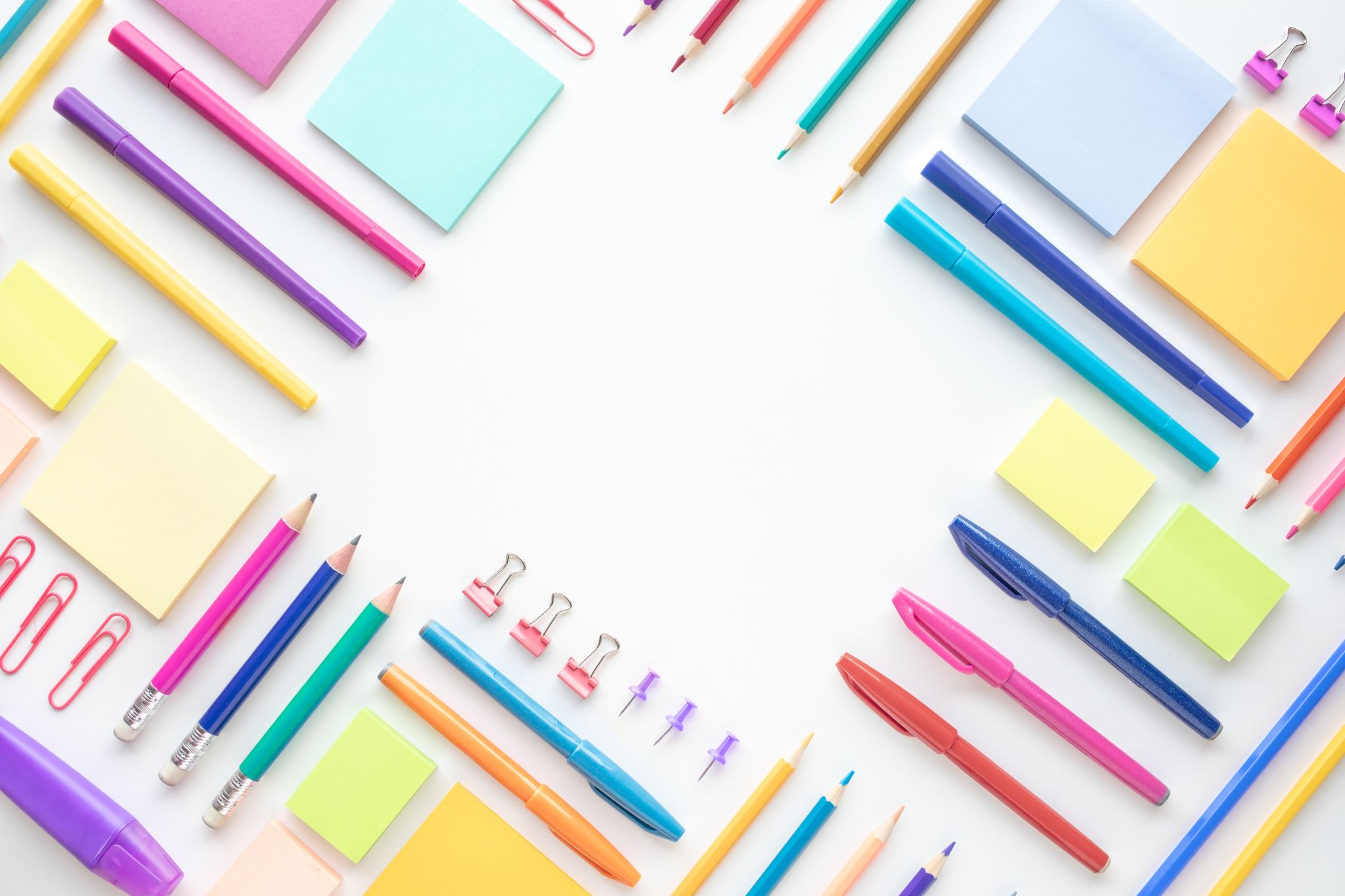 Homework: Public Affairs
1. Choose an issue related to one of the following:
Healthcare, education, energy, environment and the economy
2. In your group, research and outline a plan to promote or change attitudes related to the issue. 
3. What channels of communication and tools will be implemented to push your agenda?
4. How can this plan be used with different target audiences?
5. What evaluation could you do to test its efficacy?